Исполнение бюджета муниципального образования Петушинский район за 2018 год
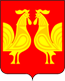 Основные показатели исполнения бюджета 
МО «Петушинский  район»,  тыс.руб.
Дефицит бюджета
Расходы бюджета
Доходы бюджета
Объем муниципального долга составил 129 171,5 тыс.рублей или 8,92 % от объема налоговых и неналоговых доходов бюджета района
2
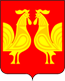 Структура исполнения доходов бюджета МО «Петушинский район» за 2018 год
Структура налоговых доходов бюджета МО «Петушинский район» за 2018 год, тыс.руб.
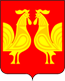 Структура неналоговых доходов бюджета МО «Петушинский район» за 2018 год, тыс.руб.
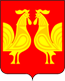 Структура безвозмездных поступлений бюджета МО «Петушинский район» за 2018 год, тыс.руб.
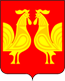 Динамика поступлений собственных доходов бюджета МО «Петушинский район», тыс.руб.
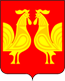 Структура исполнения бюджета МО «Петушинский район» по расходам 
в 2018 году,  тыс. руб.
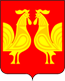 Динамика расходов бюджета МО «Петушинский район», тыс.руб.
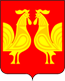 Исполнение бюджета МО «Петушинский район» по расходам 
в 2018 году,  тыс. руб.
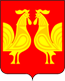 Расходы бюджета муниципального образования «Петушинский район» на национальную экономику в 2018 году
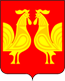 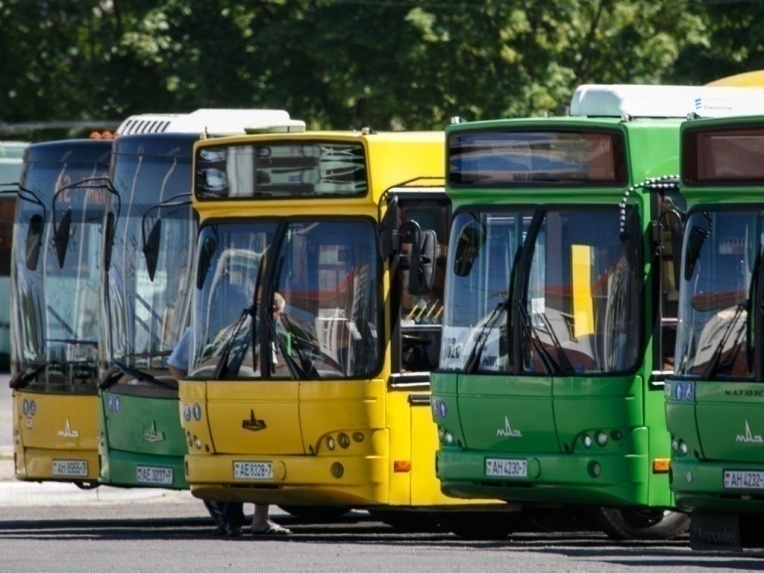 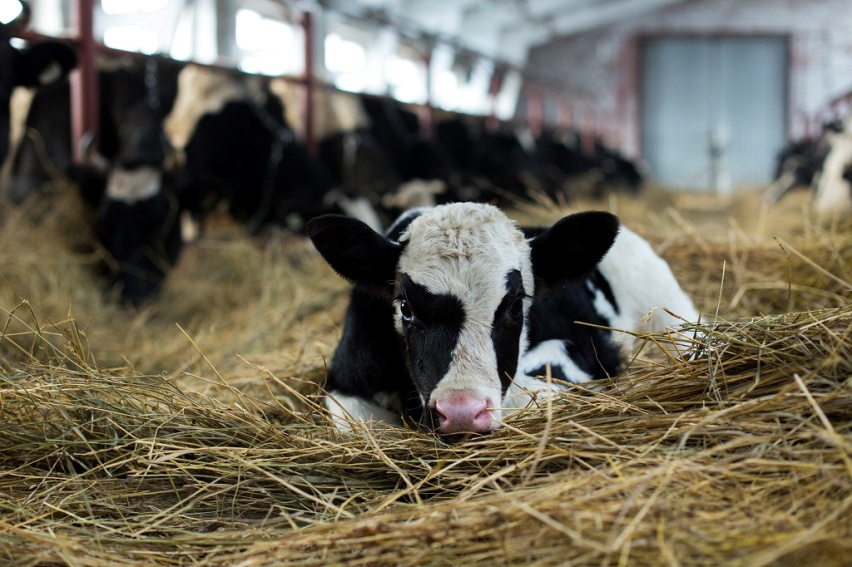 Сельское хозяйство
3 223,80 тыс. руб.
Транспорт
2 268,25 тыс. руб.
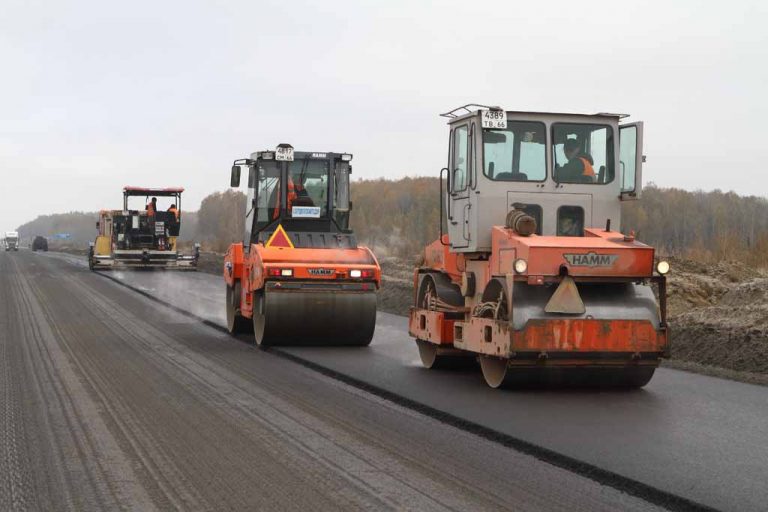 Другие вопросы в области национальной экономики 1 715,52 тыс. руб.
Дорожное хозяйство
72 748,55 тыс. руб.
Расходы бюджета муниципального образования «Петушинский район» на жилищно-коммунальное хозяйство в 2018 году
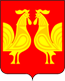 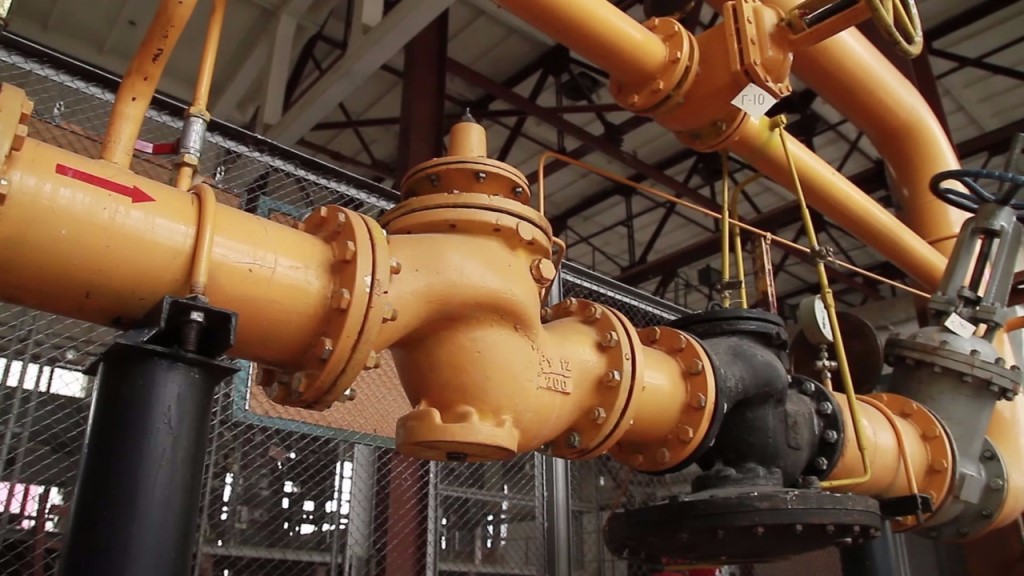 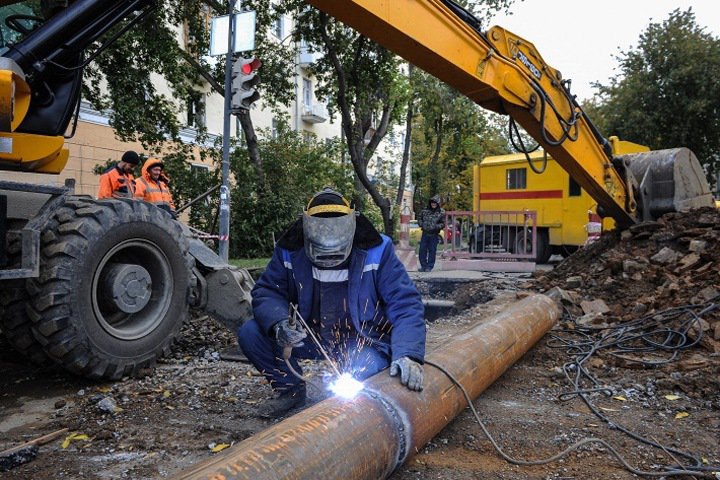 Коммунальное хозяйство
6 654,31 тыс. руб.
Жилищное хозяйство
444,64 тыс. руб.
Другие вопросы в области жилищно-коммунальное хозяйства 318,64  тыс. руб.
Расходы бюджета муниципального образования «Петушинский район» 
на образование в 2018 году
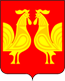 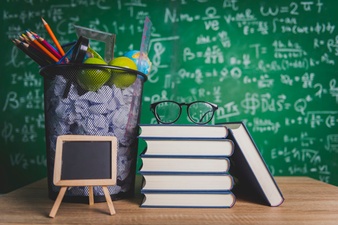 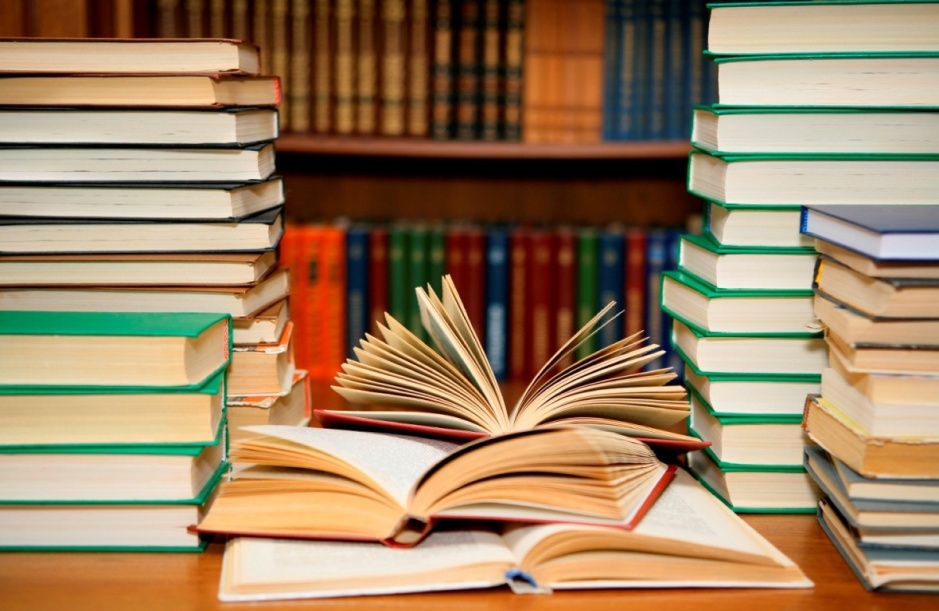 Расходы бюджета муниципального образования «Петушинский район» 
на культуру в 2018 году
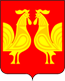 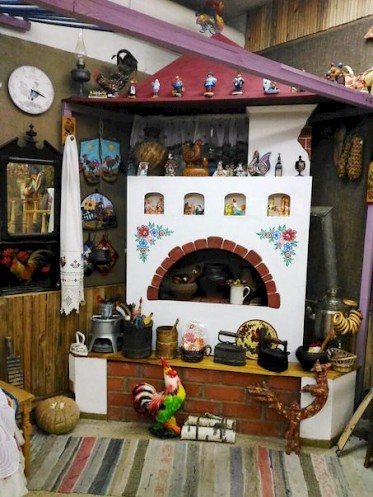 Расходы бюджета муниципального образования «Петушинский район» 
на социальную политику в 2018 году
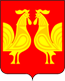 Расходы бюджета муниципального образования «Петушинский район» 
на физическую культуру и спорт в 2018 году
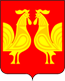 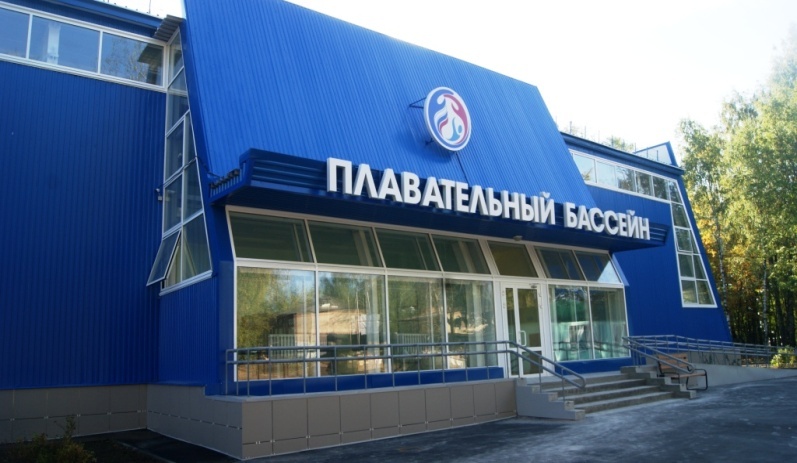 Физическая культура
23 628,19 тыс. руб.
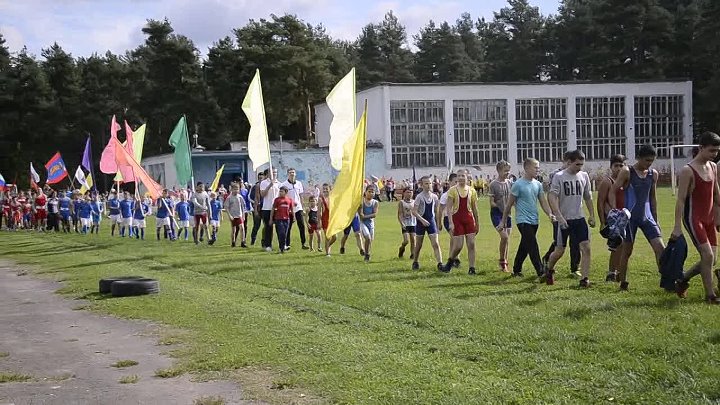 Массовый спорт
136 043,92 тыс. руб.
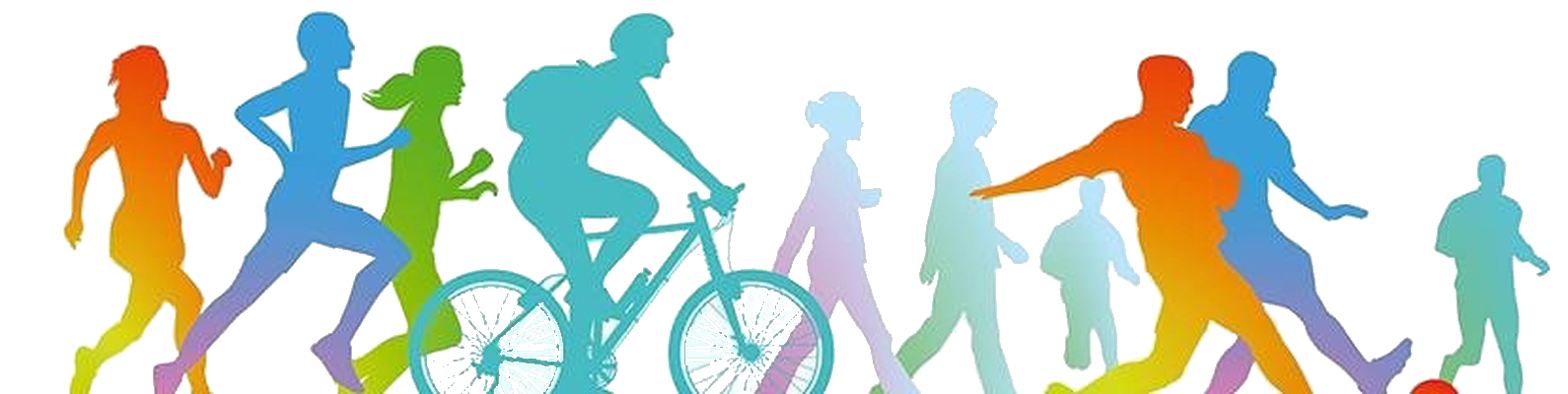 Расходы бюджета муниципального образования «Петушинский район» 
на средства массовой информации  в 2018 году
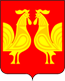 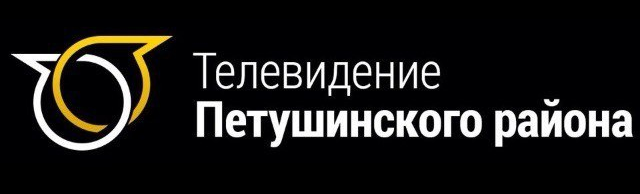 Телевидение и радиовещание
3 440,40 тыс. руб.
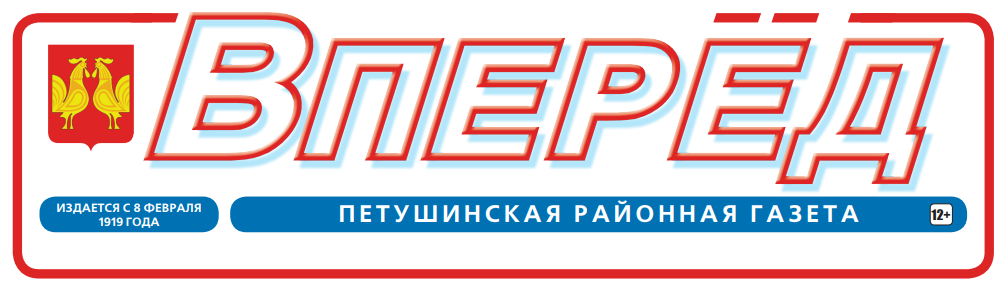 Периодическая печать и издательства
1 795,00 тыс. руб.
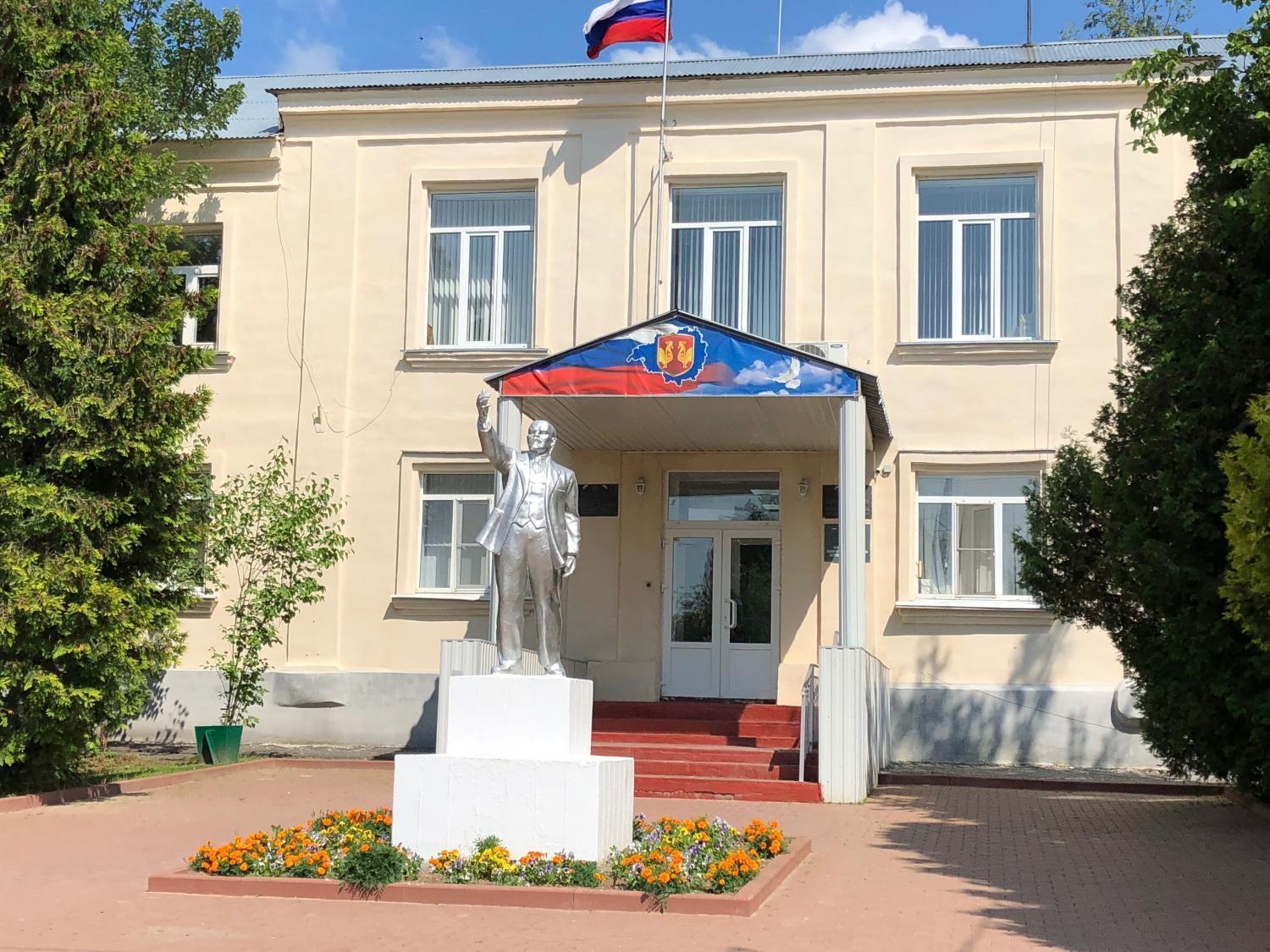 КОНТАКТНАЯ ИНФОРМАЦИЯ
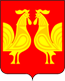 Финансовое управление администрации 
Петушинского района Владимирской области
Адрес: 601144, 
Владимирская область, 
Петушинский район, 
г. Петушки, 
Советская площадь, дом 5  
Тел.: 8(49243) 2-17-90
e-mail: bud@petushki.info